МУНИЦИПАЛЬНОЕ БЮДЖЕТНОЕ ОБЩЕОБРАЗОВАТЕЛЬНОЕ 
УЧРЕЖДЕНИЕ СРЕДНЯЯ ОБЩЕОБРАЗОВАТЕЛЬНАЯ ШКОЛА №16 ИМЕНИ ФЕДОРА ИОСИФОВИЧА КРАВЧЕНКО СЕЛА УНАРОКОВО МУНИЦИПАЛЬНОГО ОБРАЗОВАНИЯ МОСТОВСКИЙ РАЙОН
Задание № 9
Математика профиль
Учитель первой квалификационной категории 
Воронин Иван Владимирович
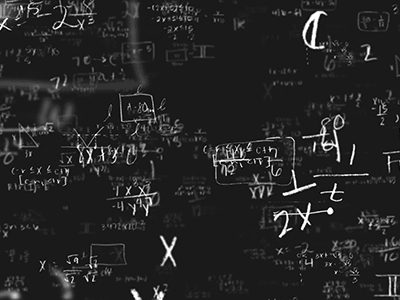 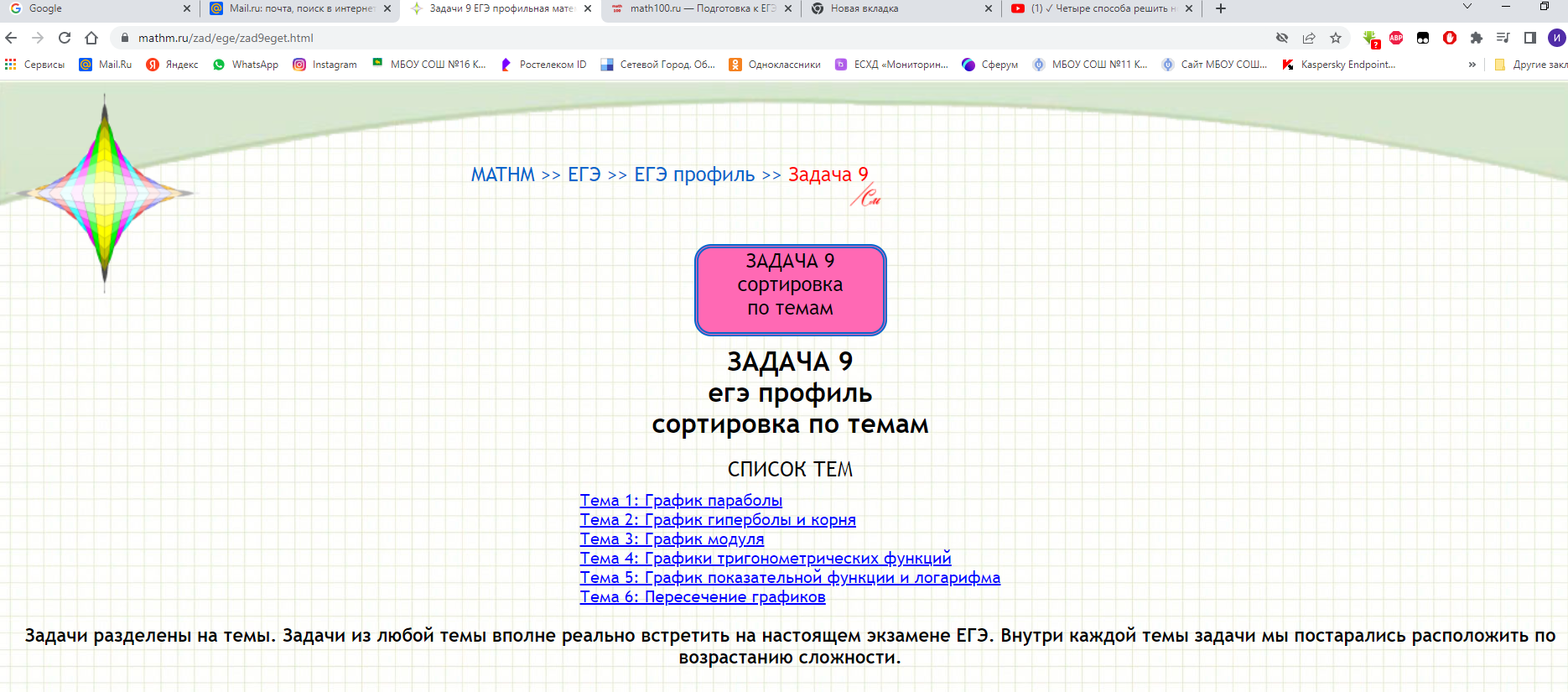 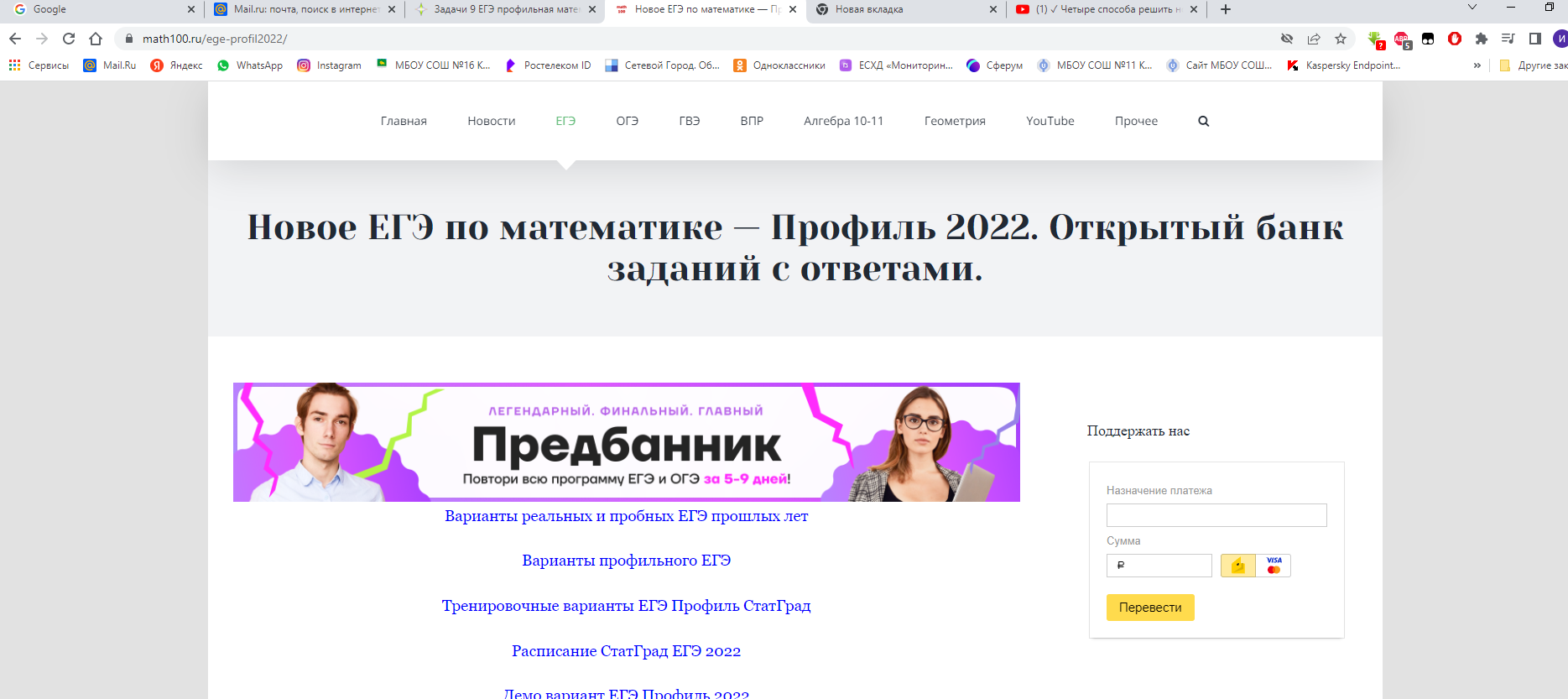 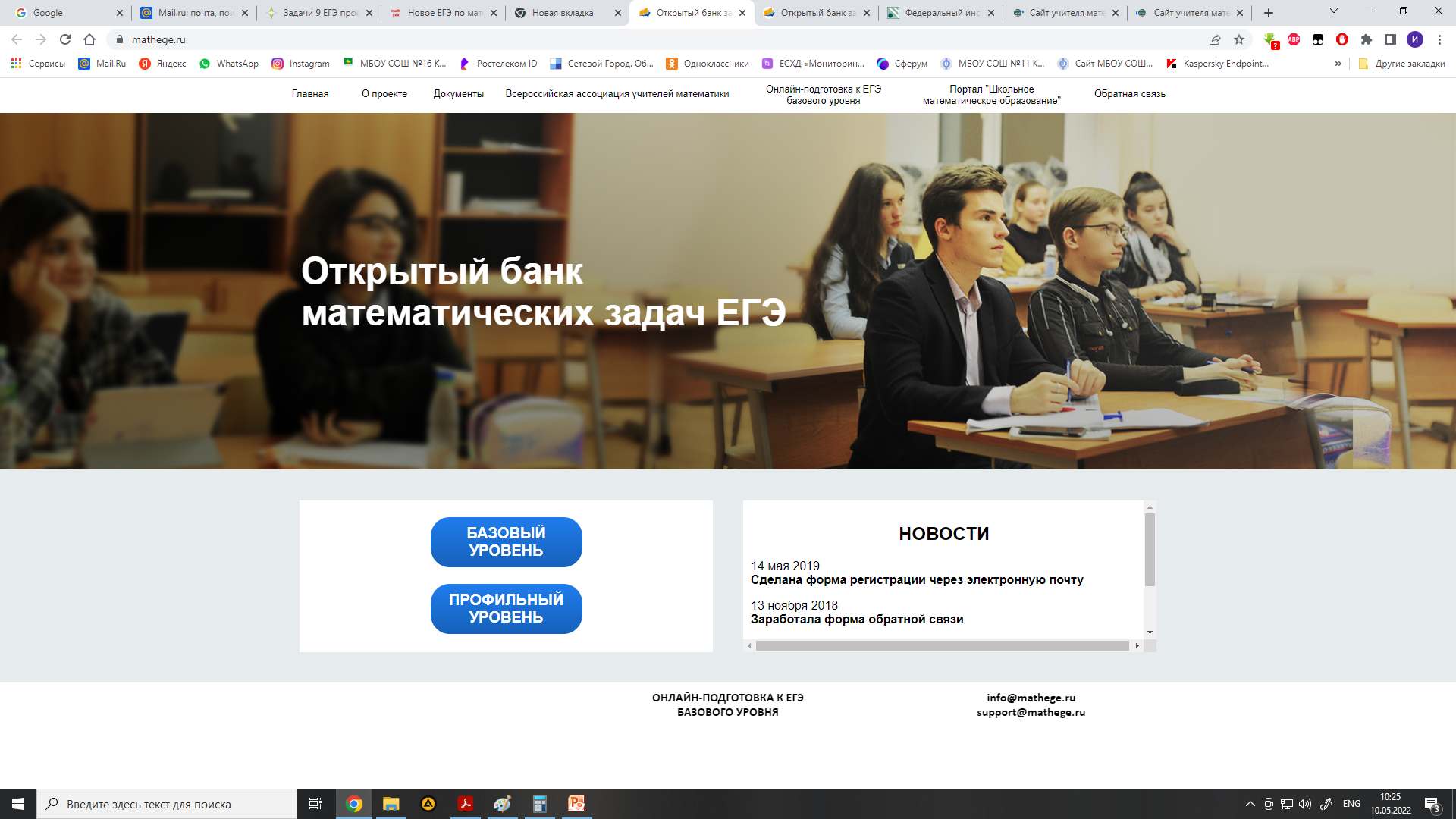 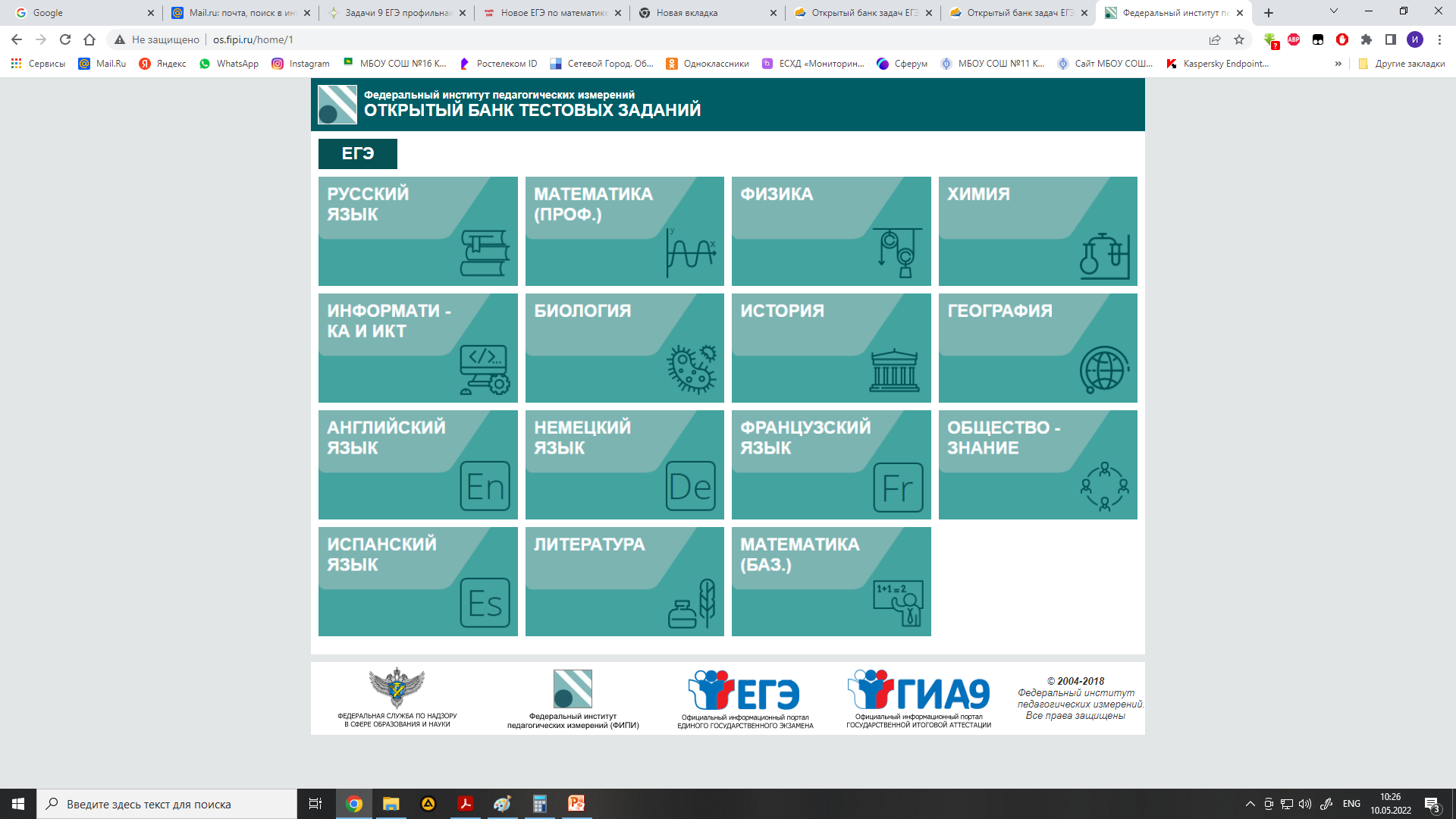 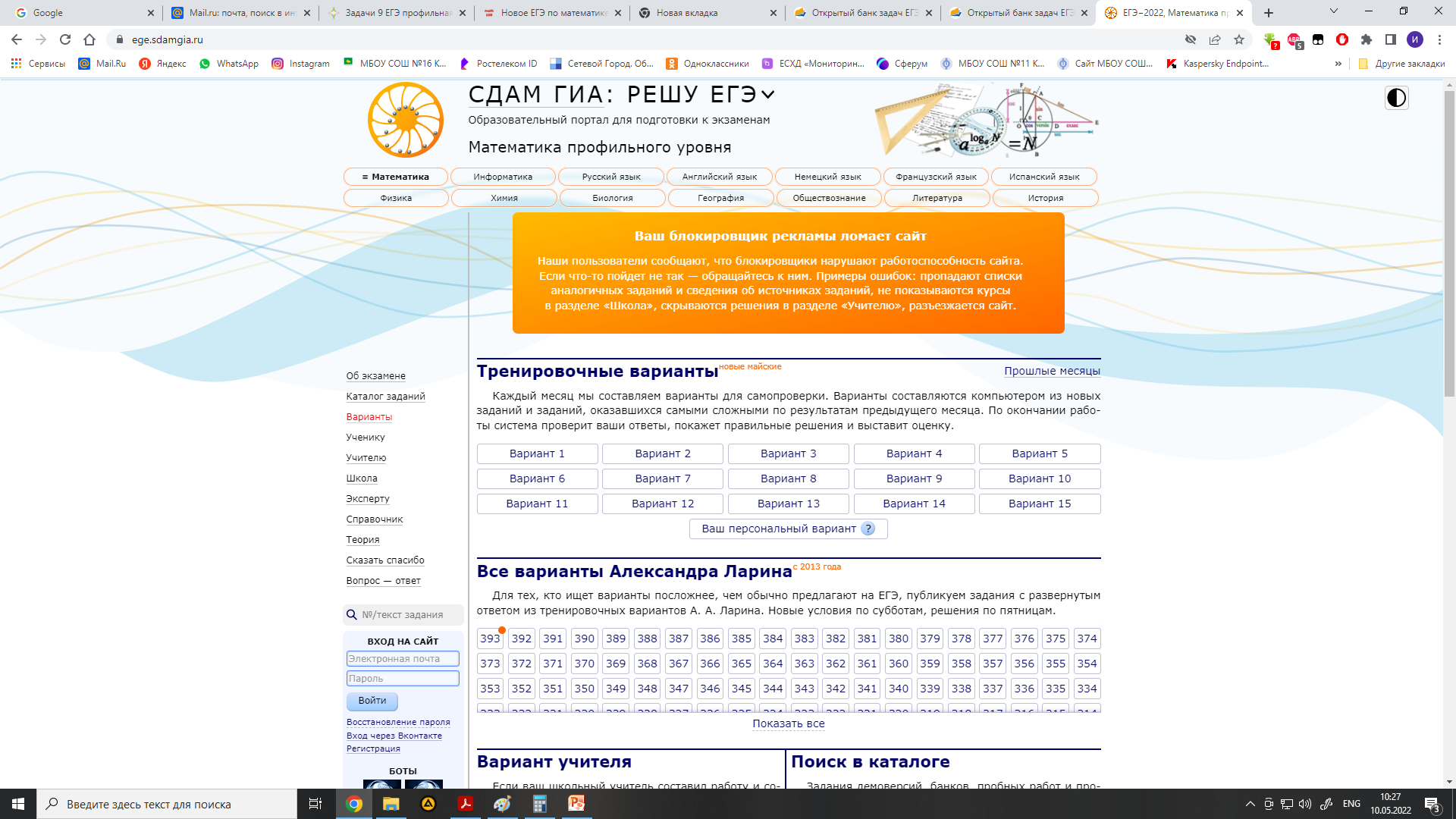 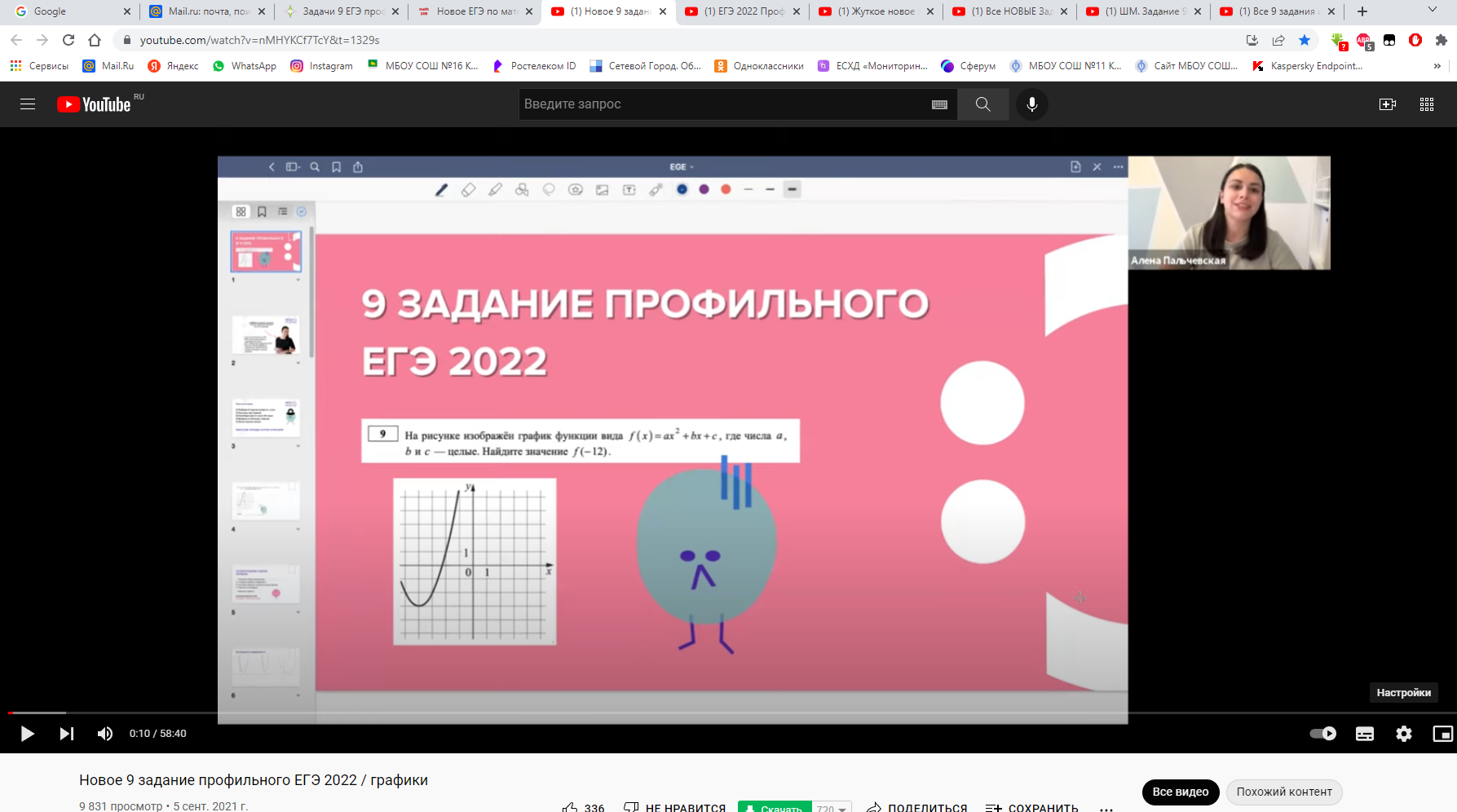 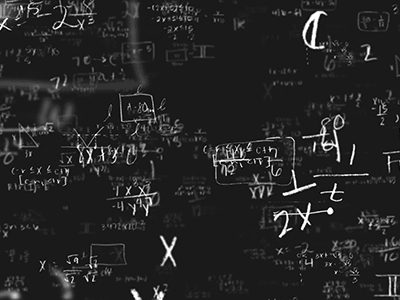 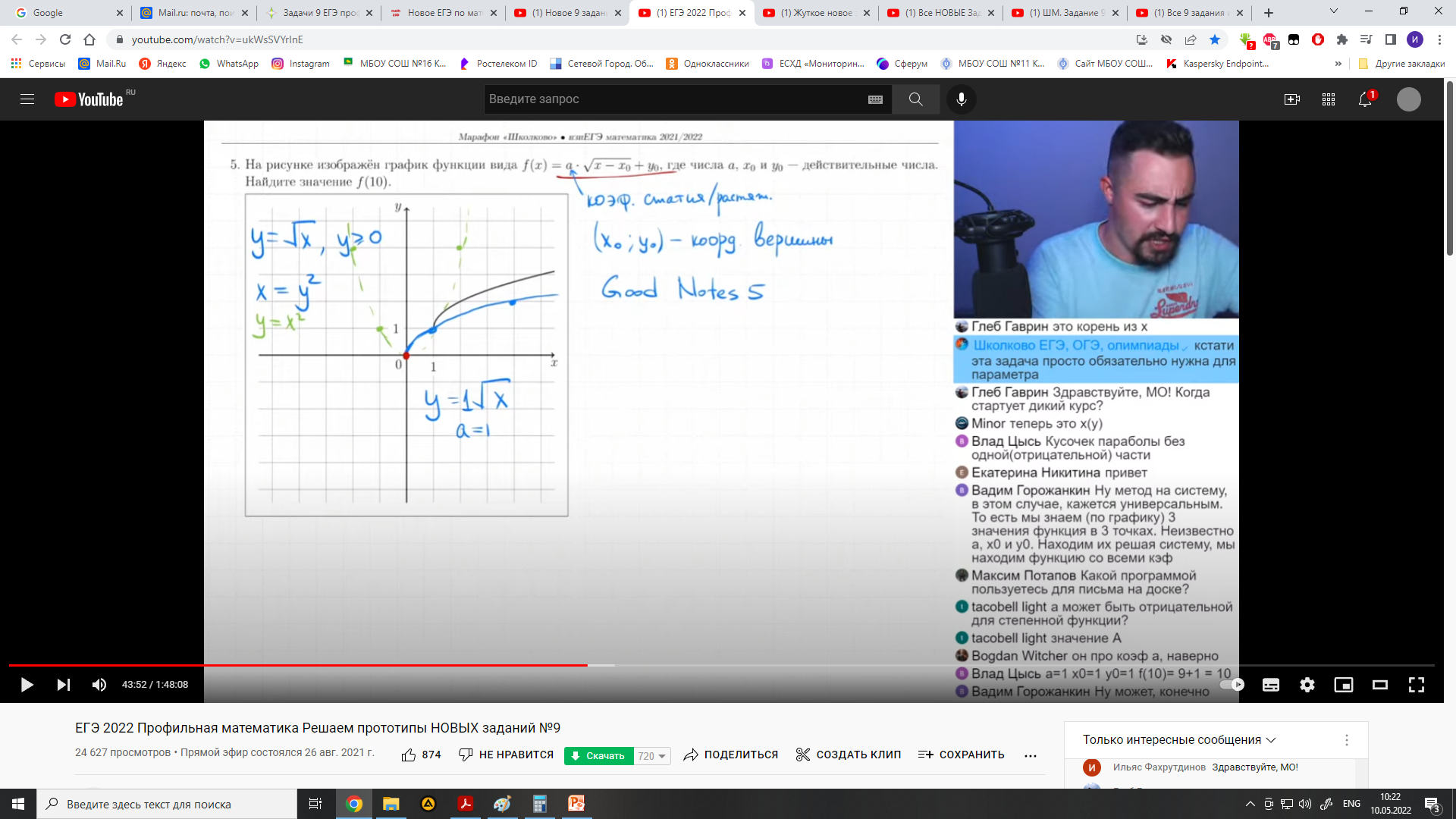 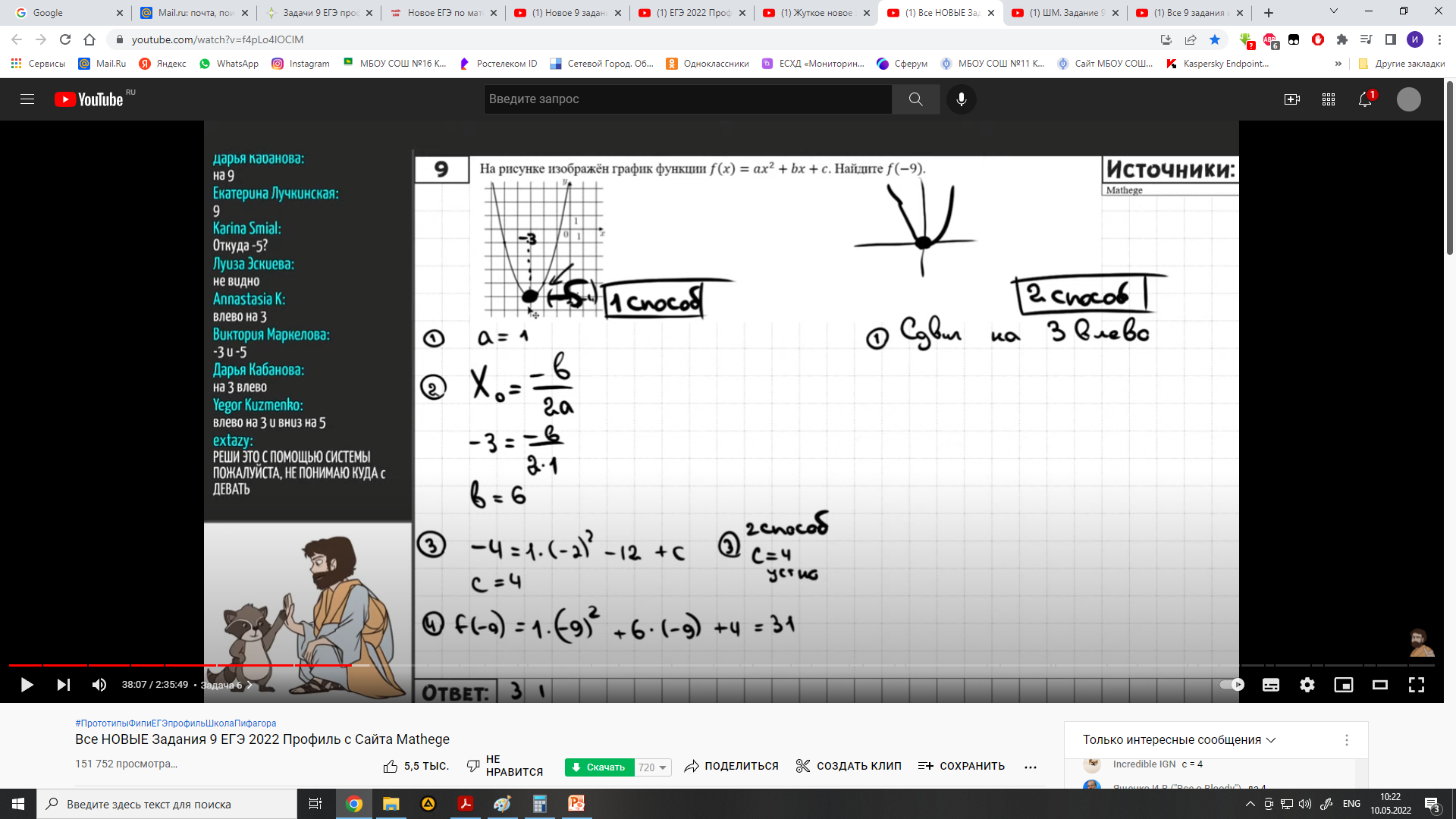 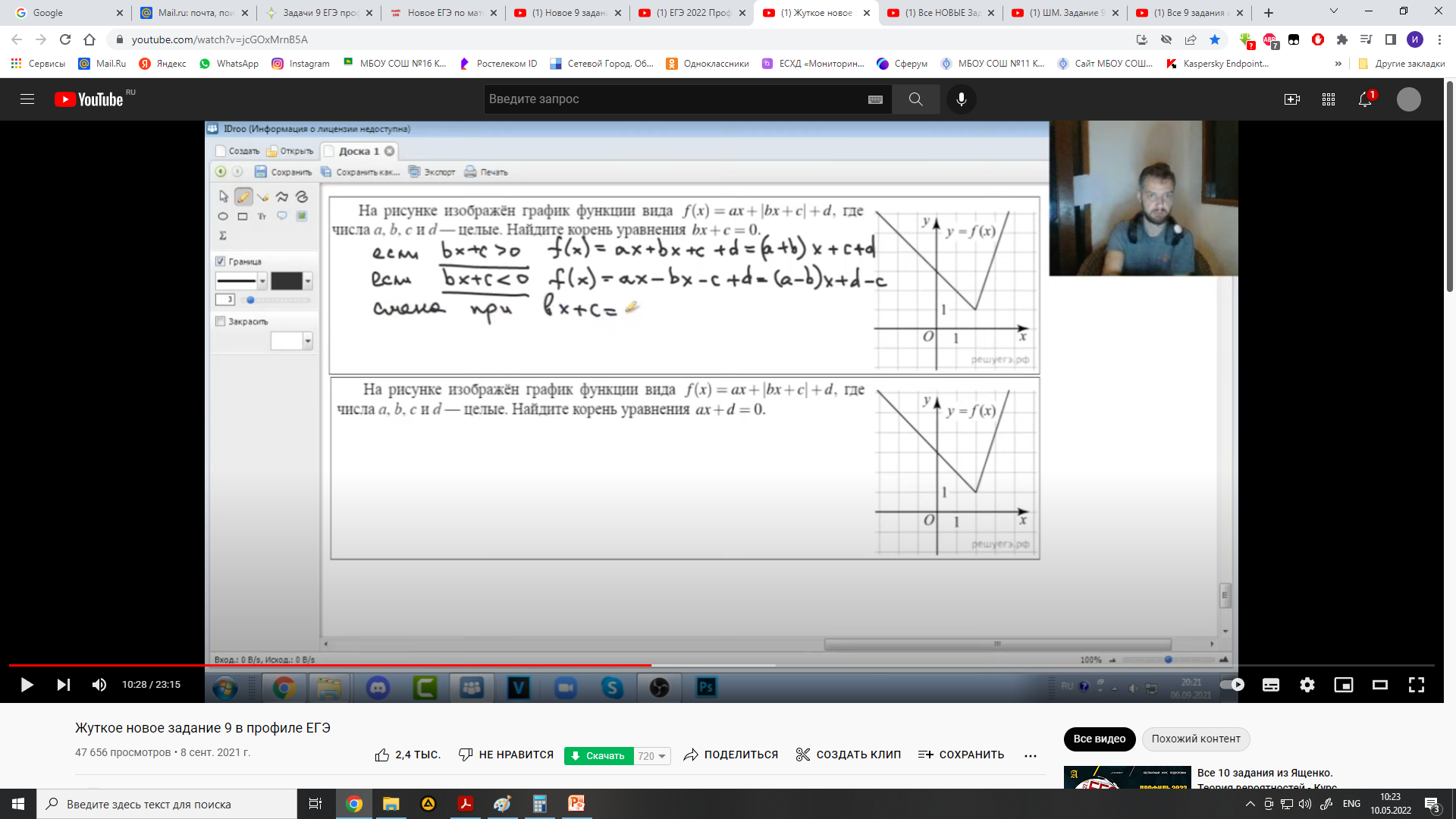 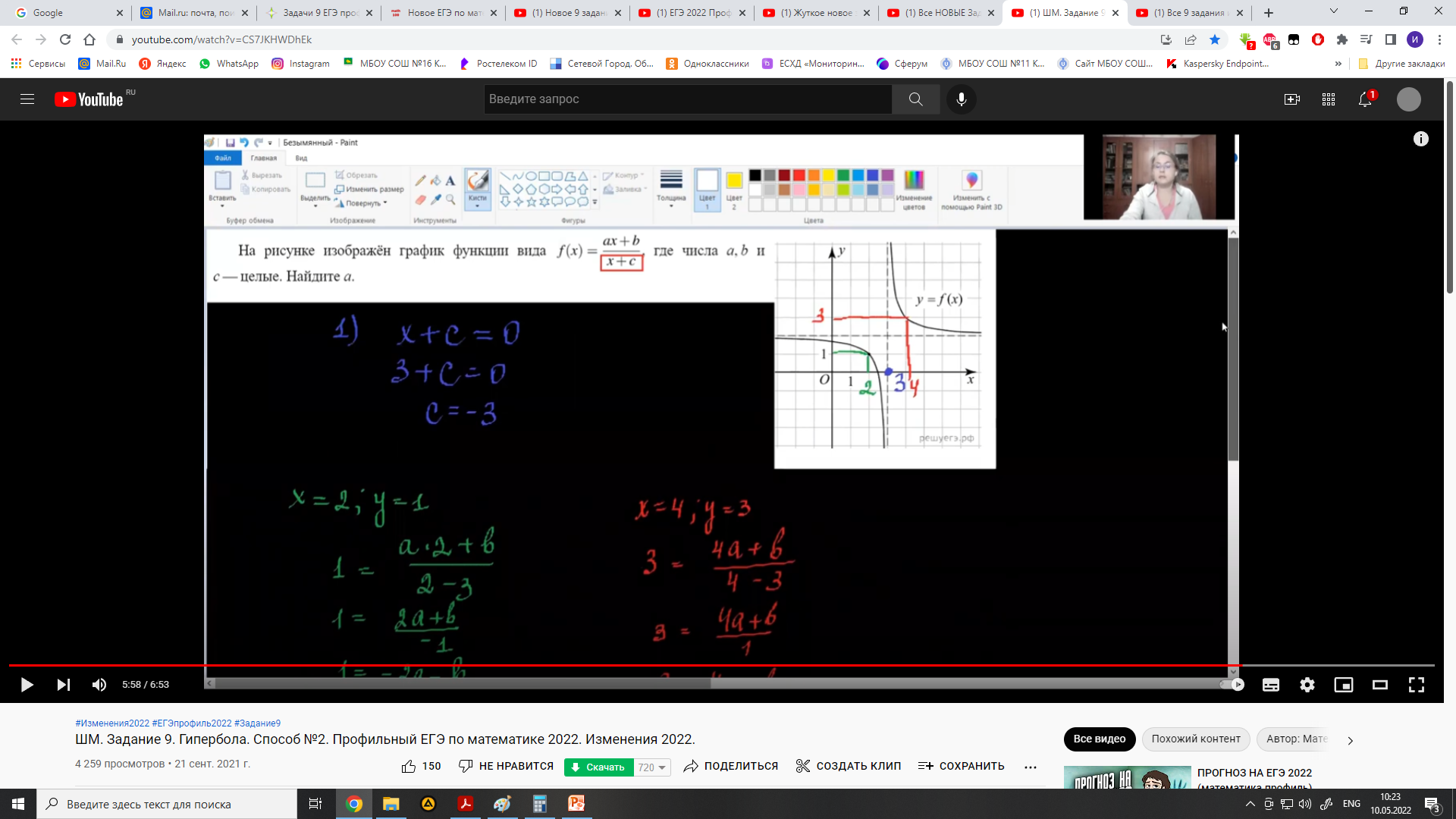 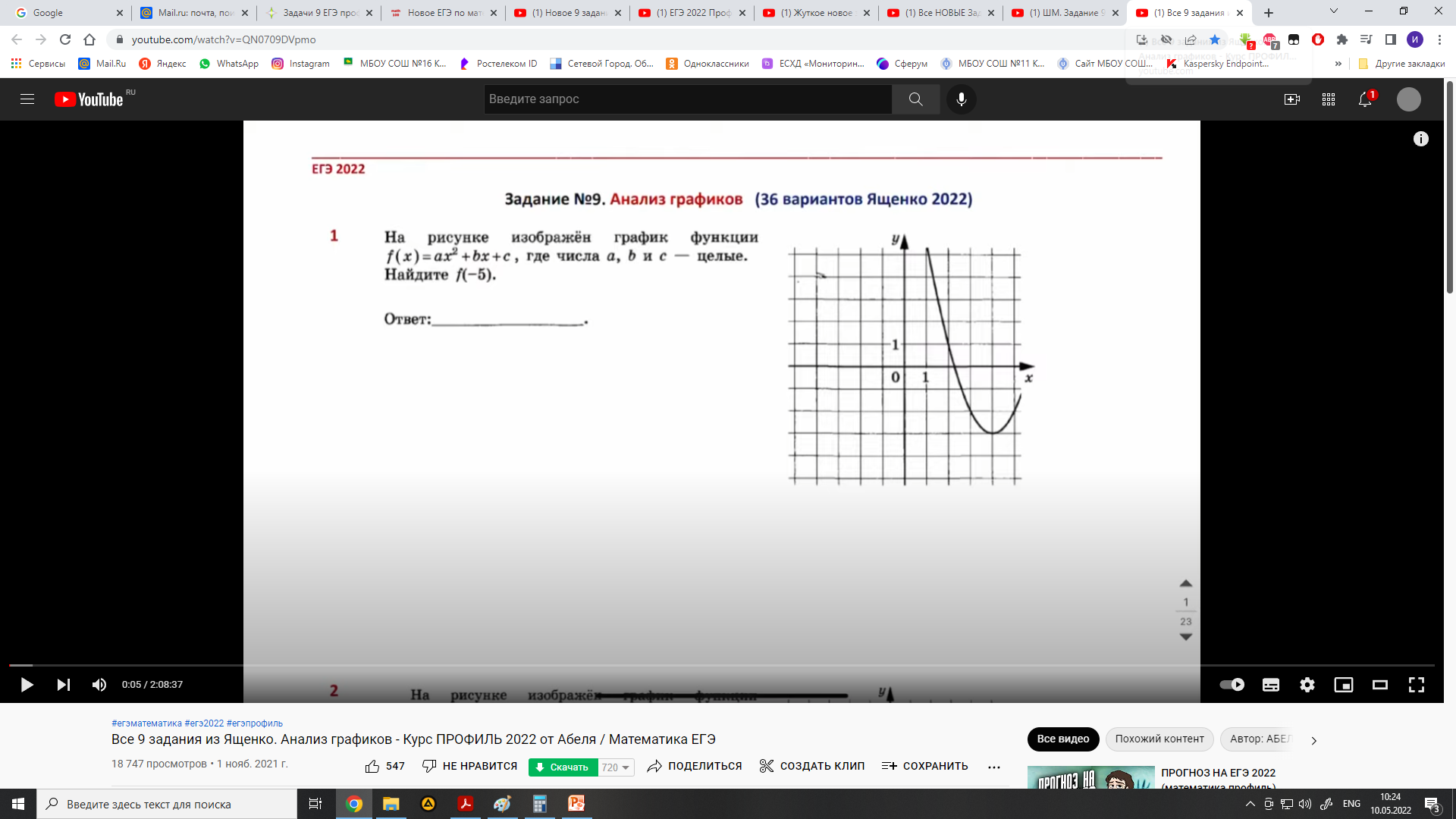 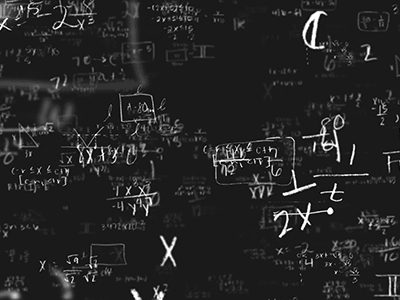 шпаргалка
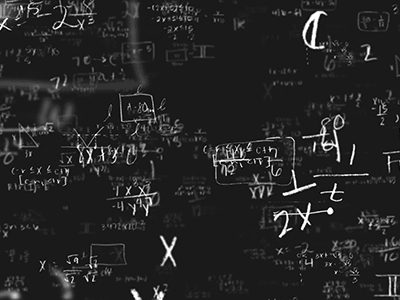 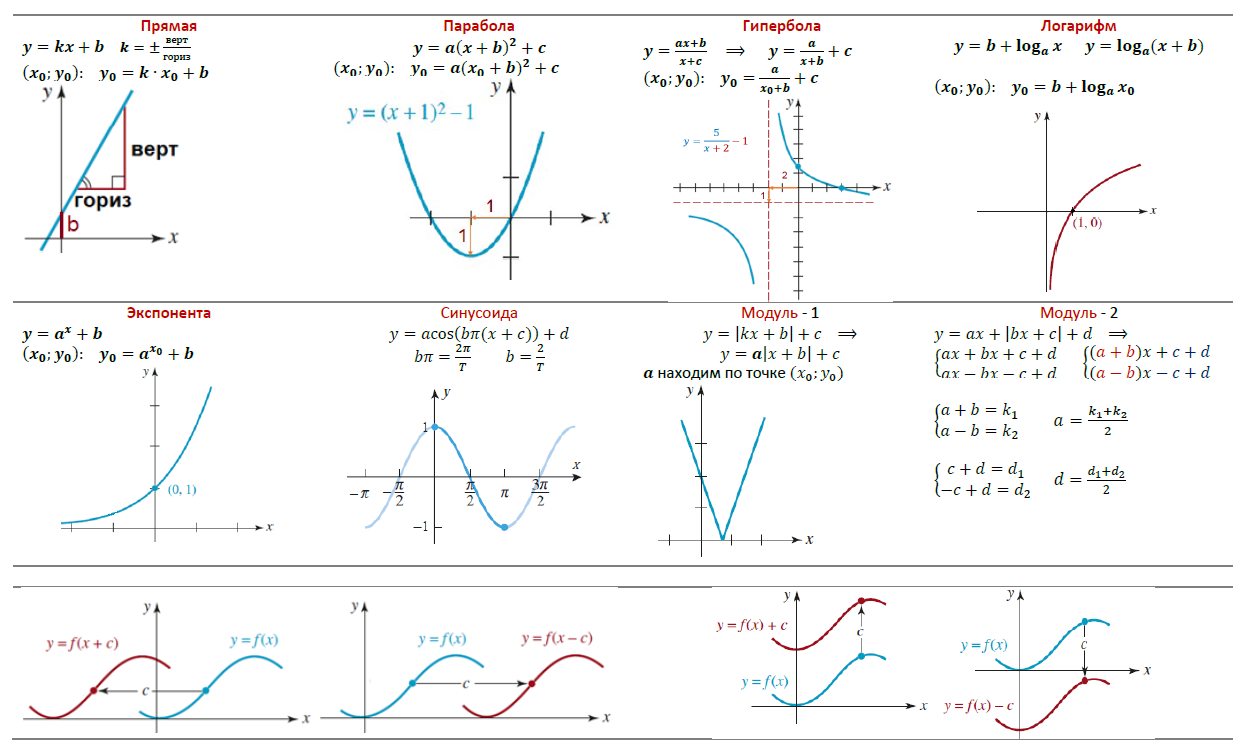 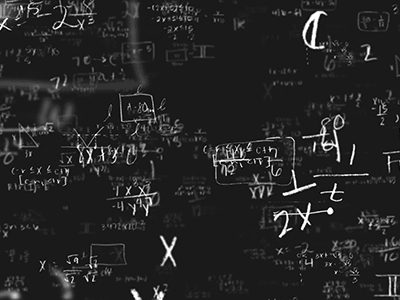 Задания
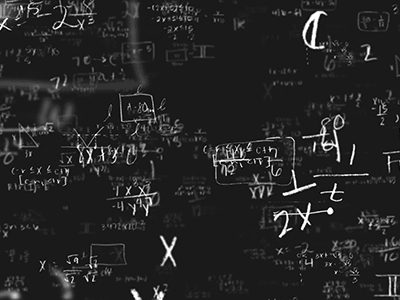 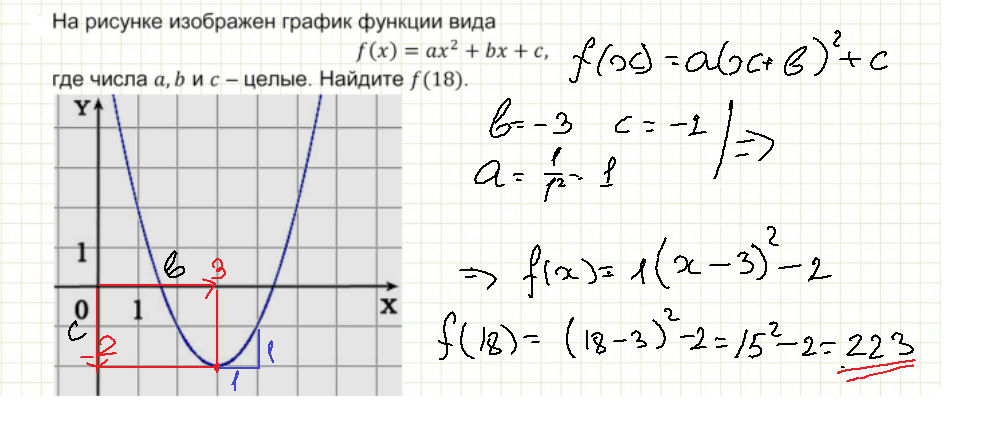 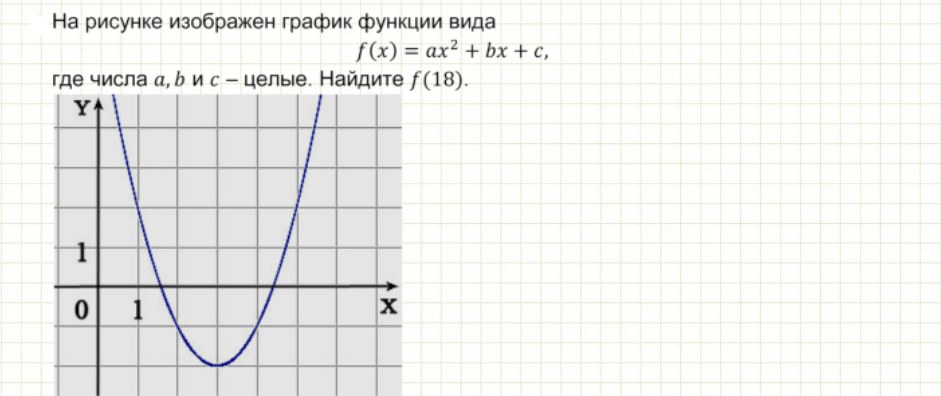 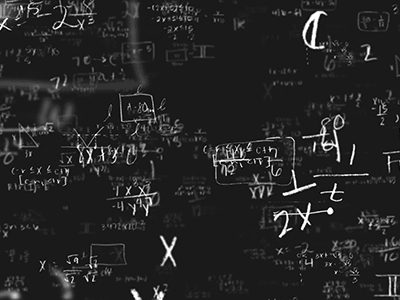 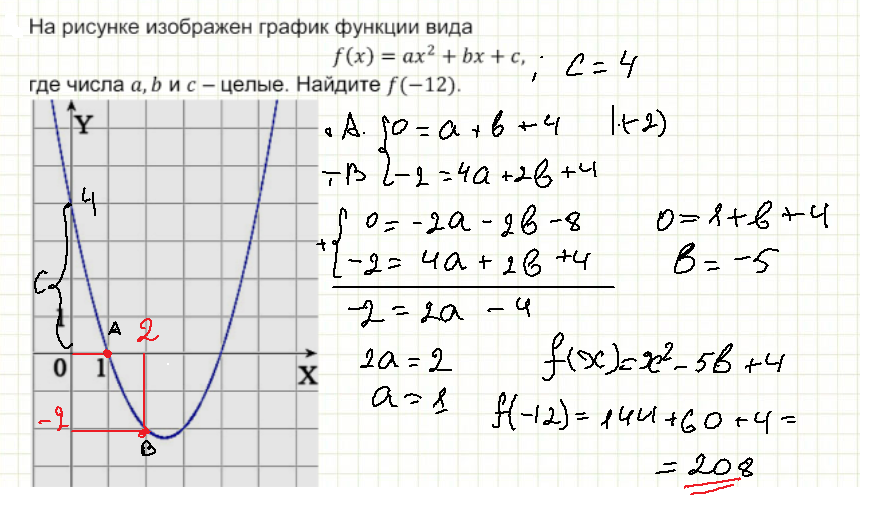 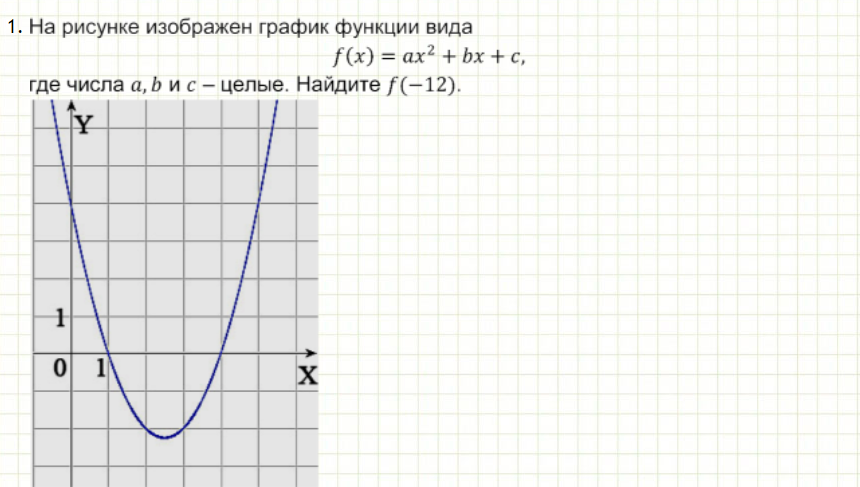 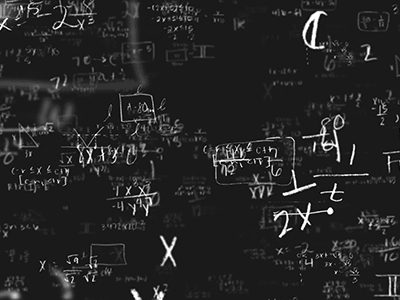 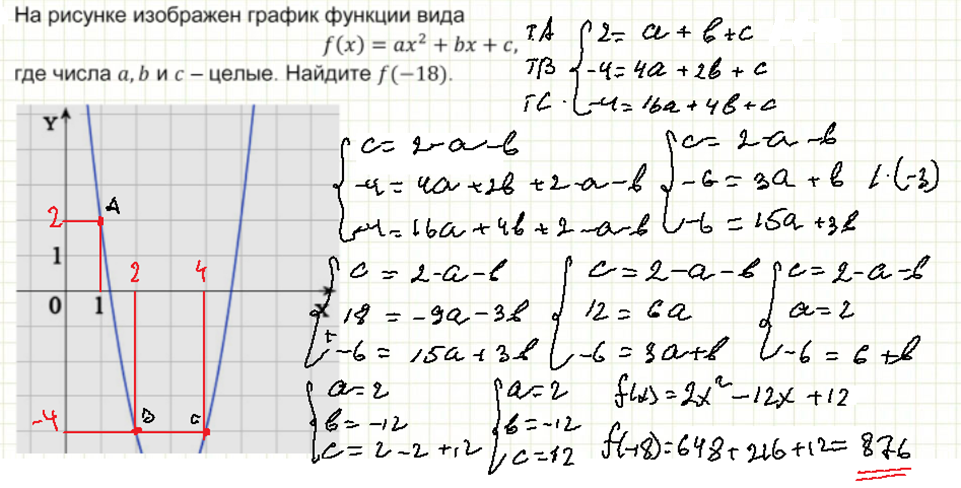 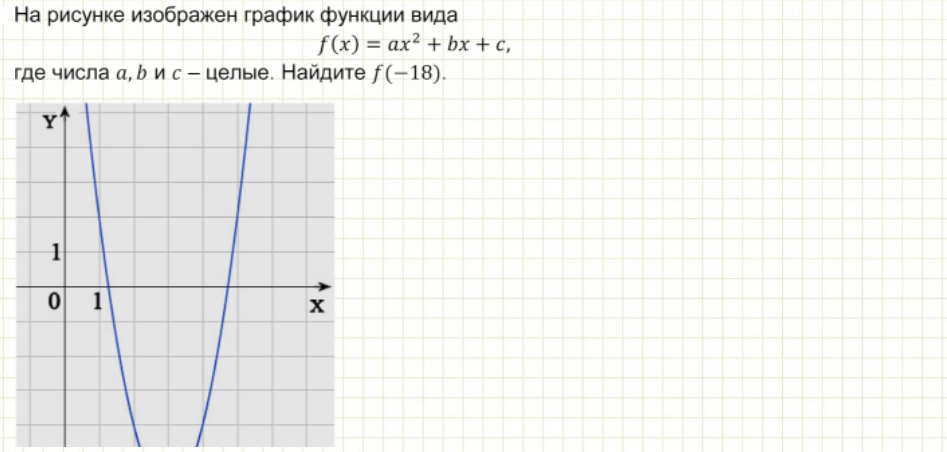 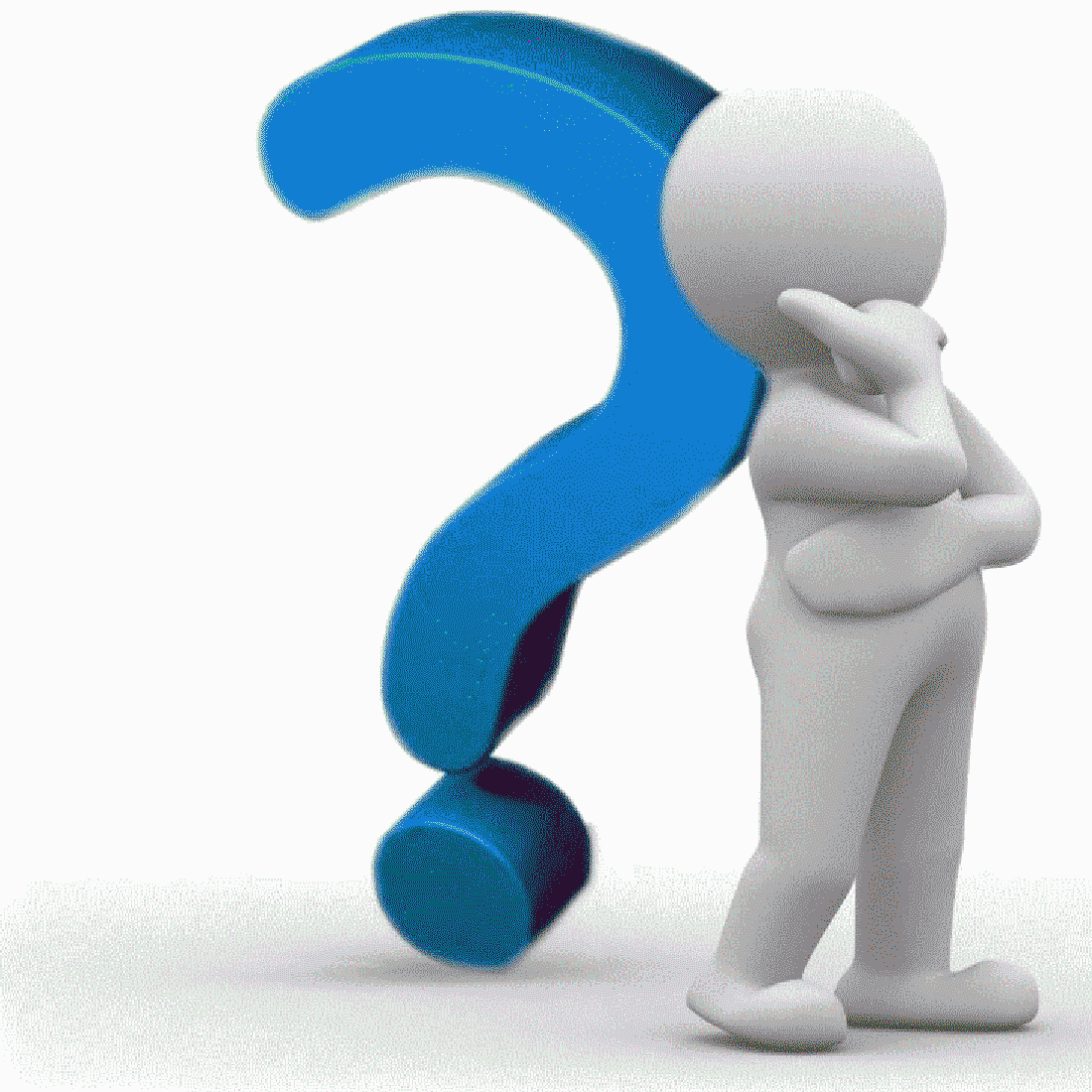 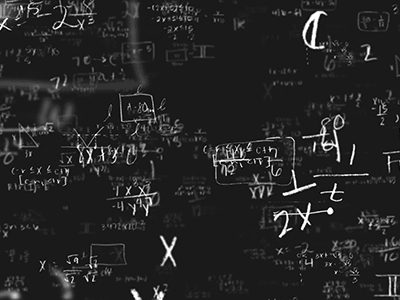 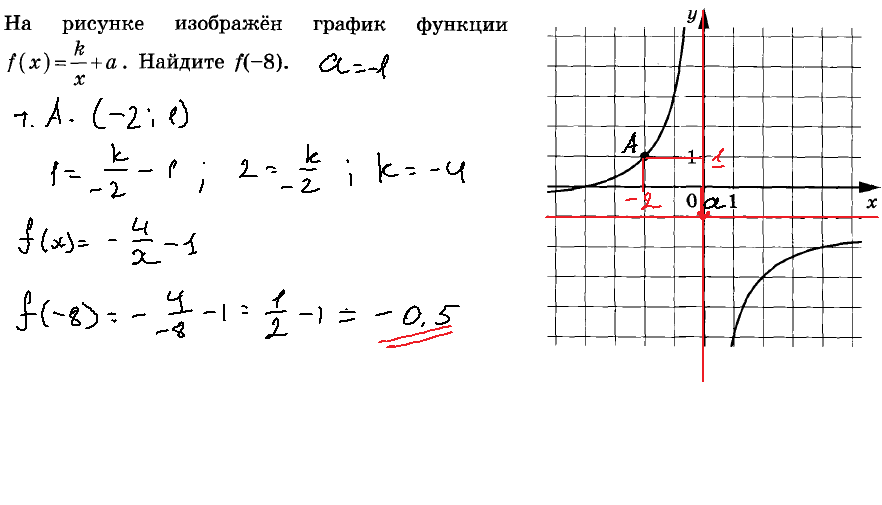 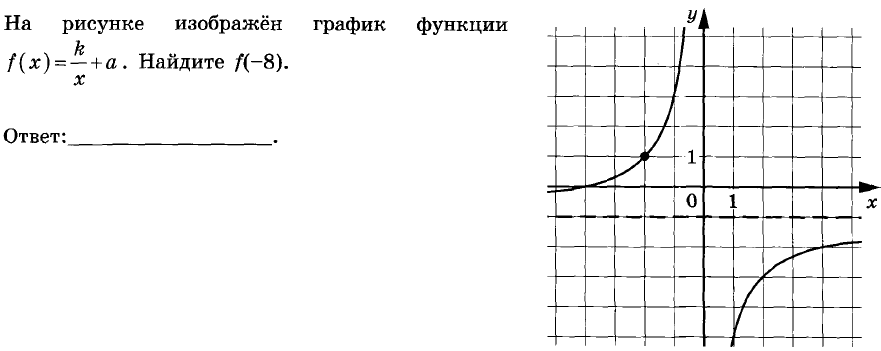 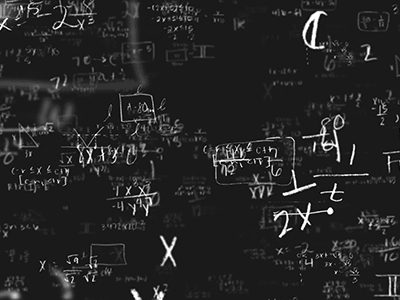 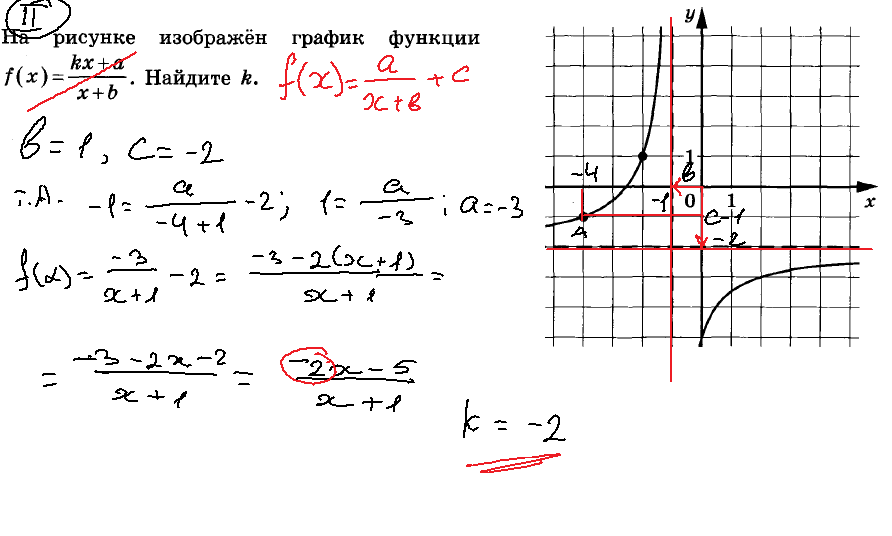 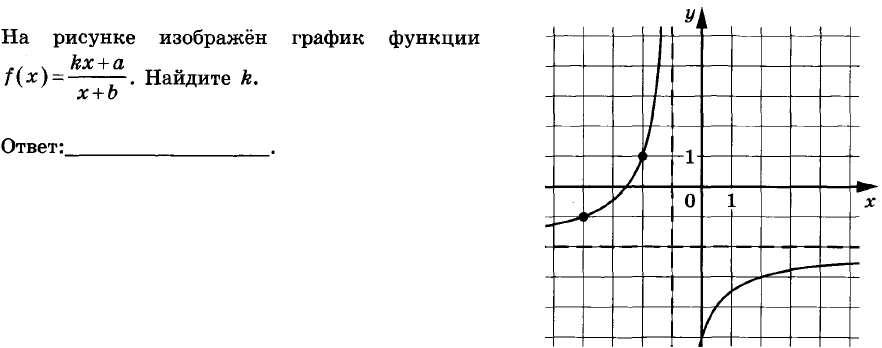 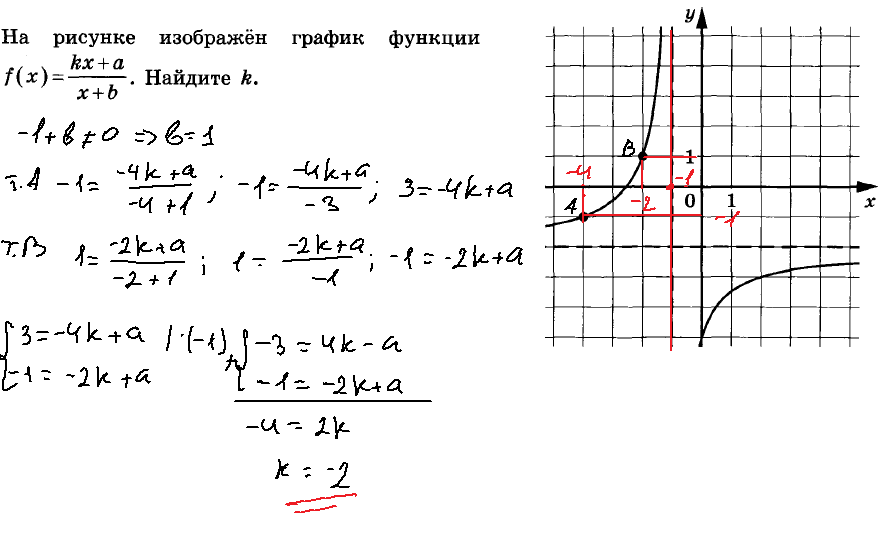 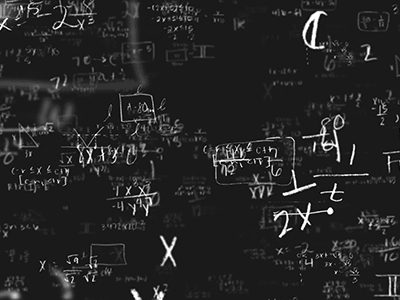 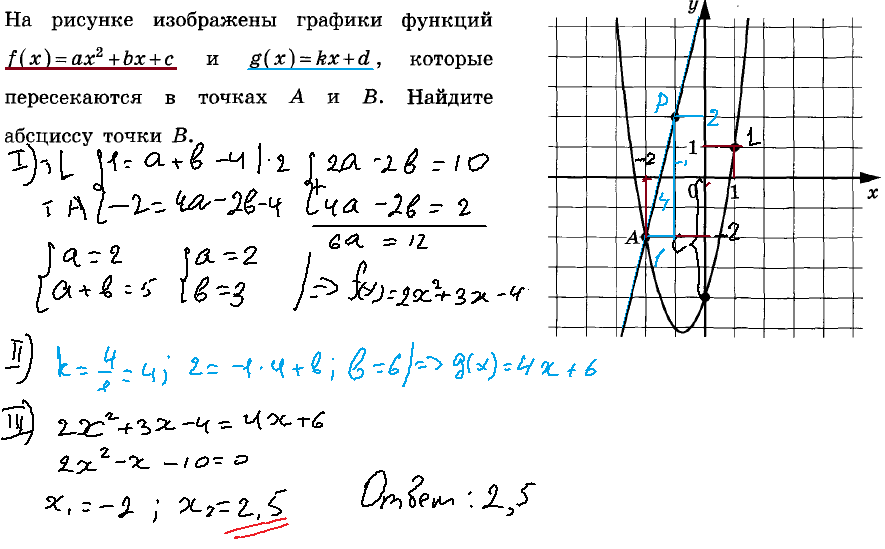 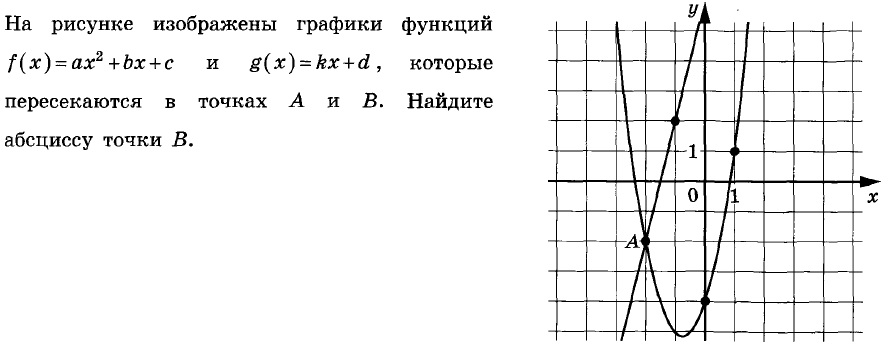 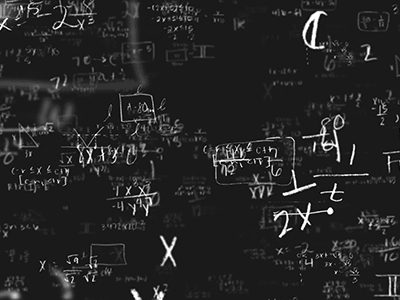 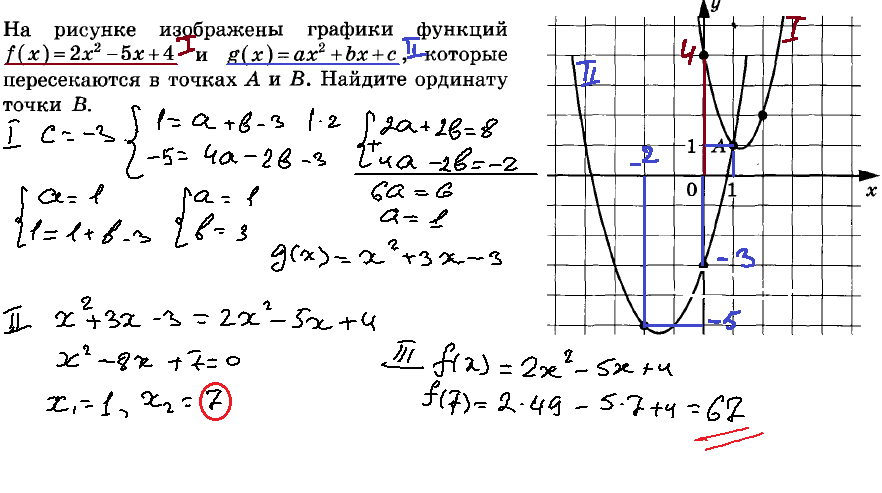 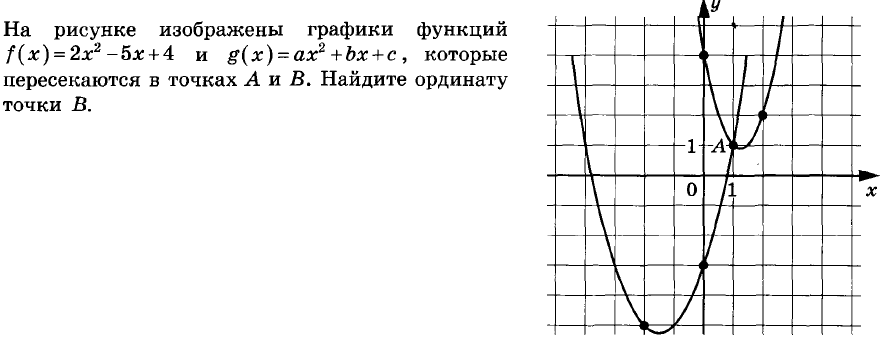 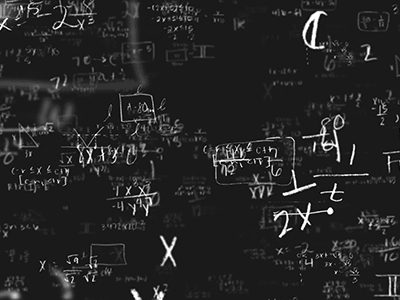 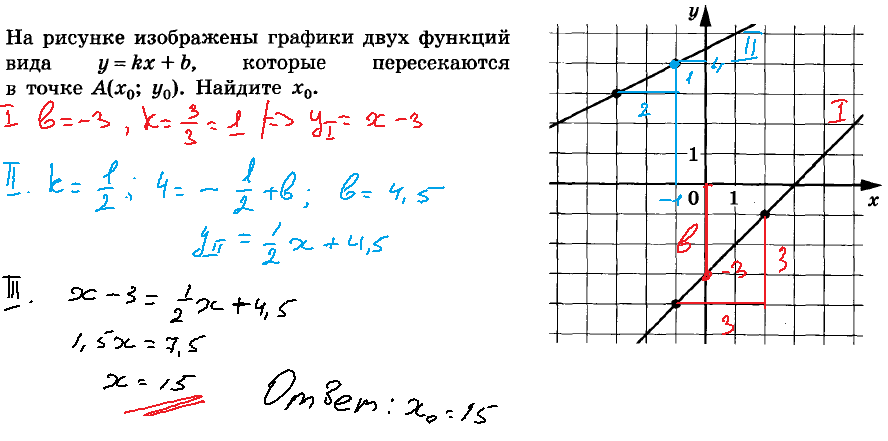 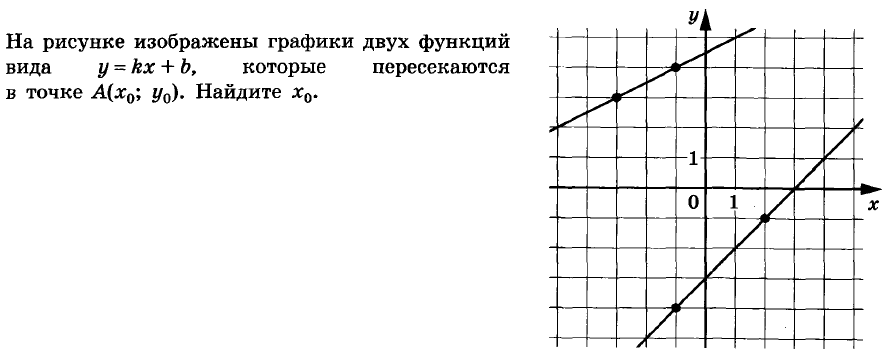 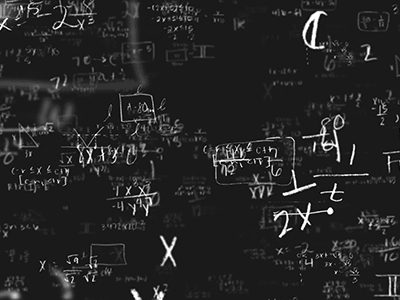 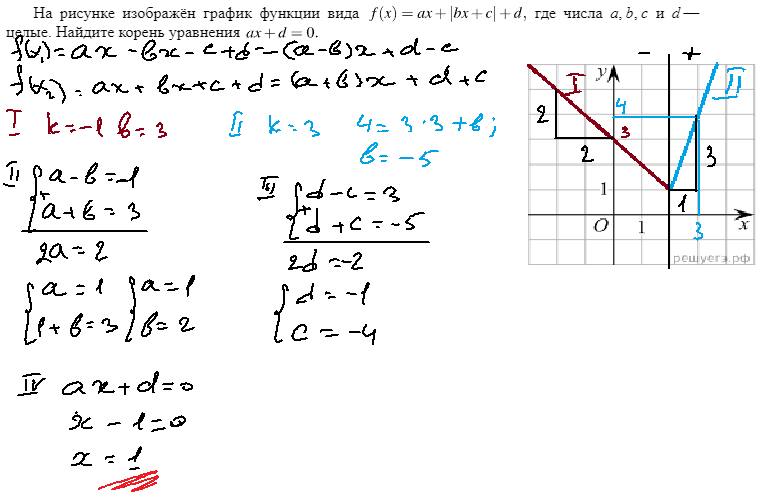 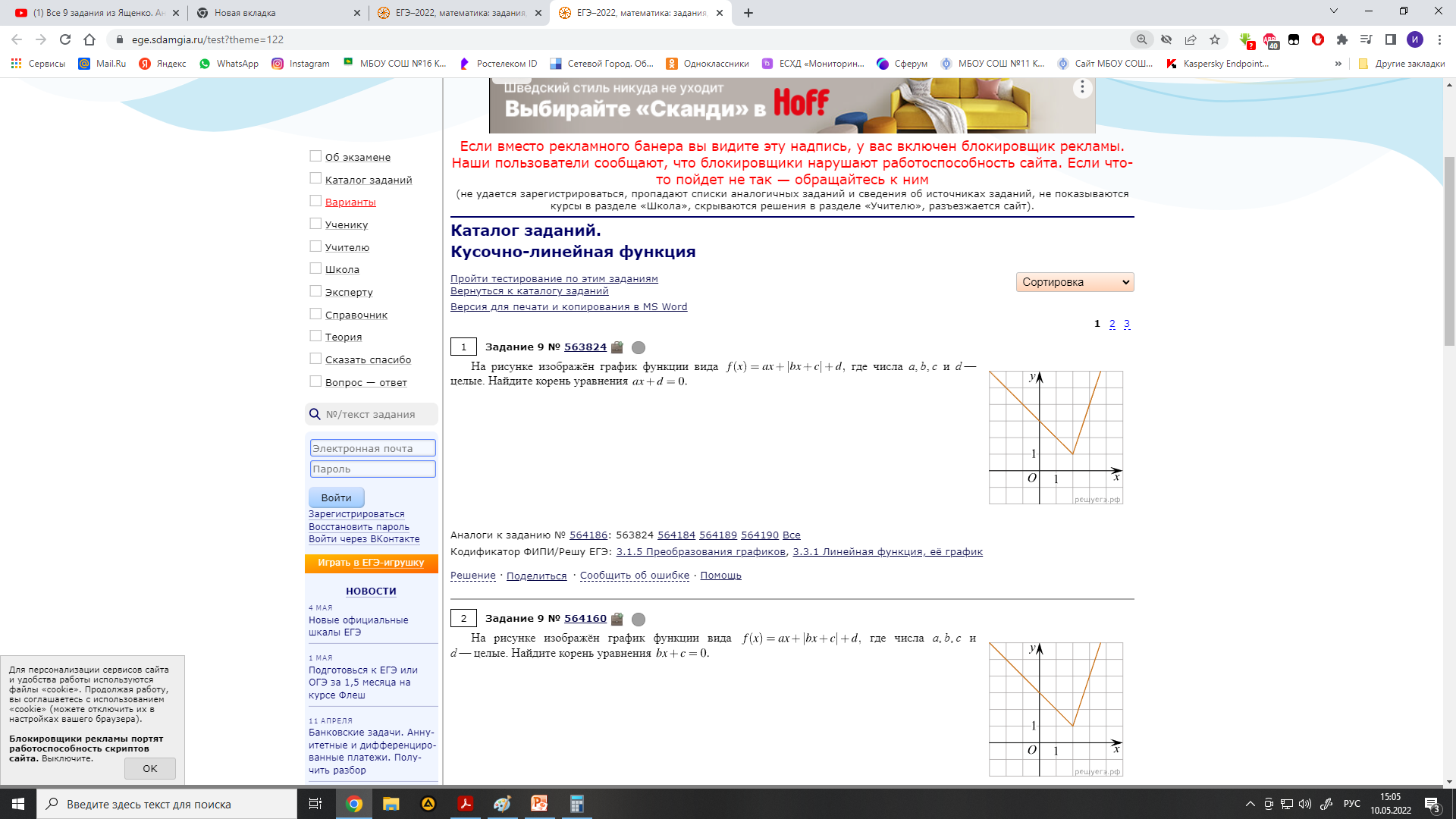 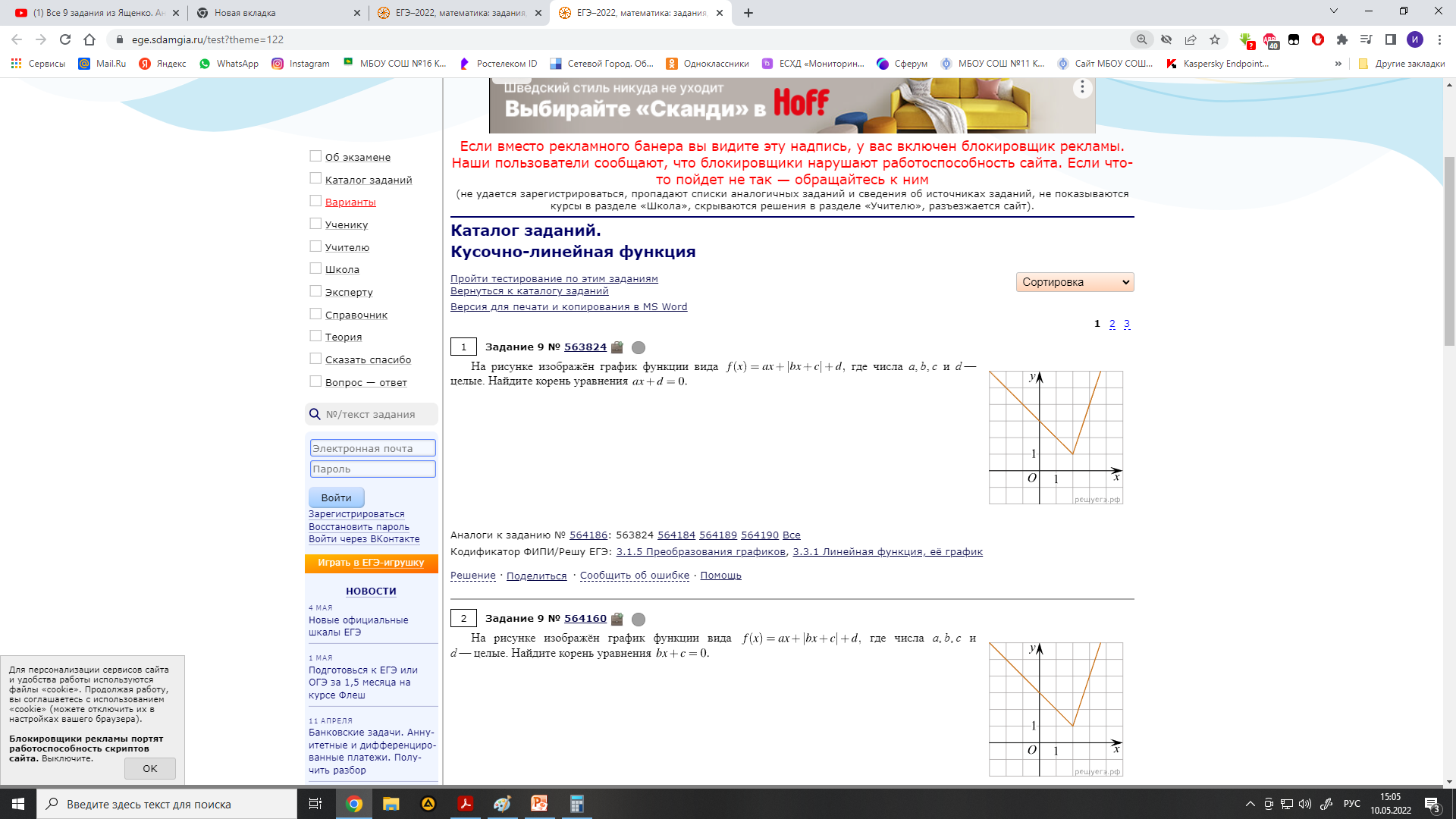 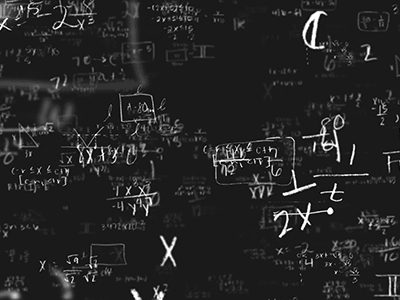 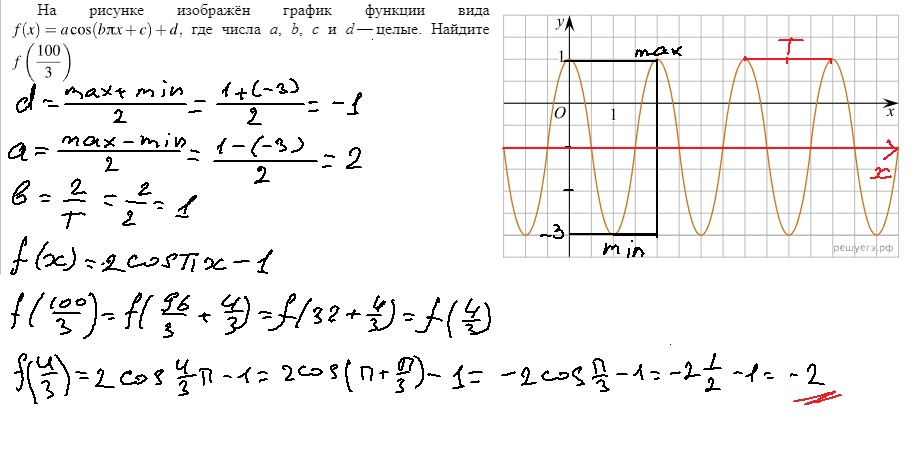 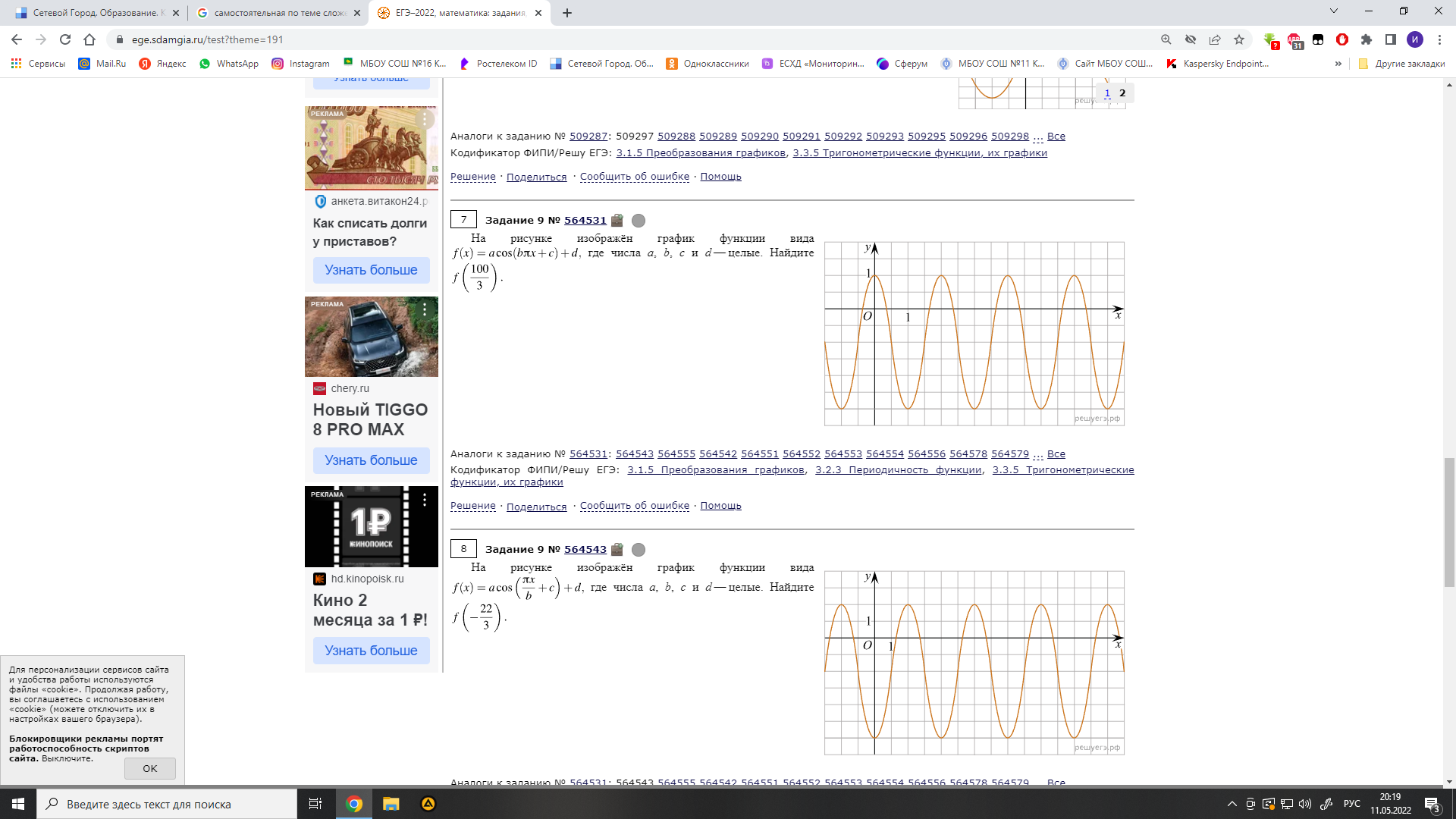 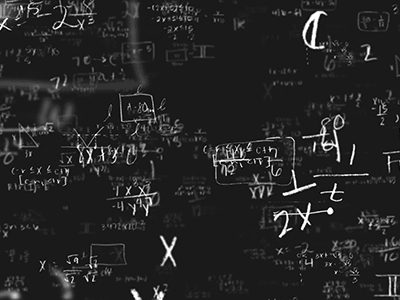 Всем спасибо!